Reflections
Geometry 12-1
Ordered Pair Rules – A rule that describes how to transform points on a coordinate plane
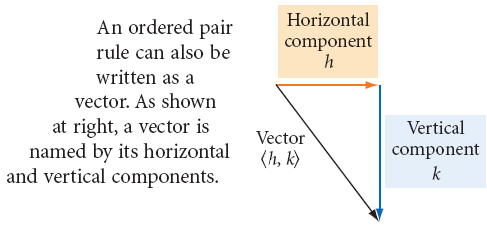 Vocabulary
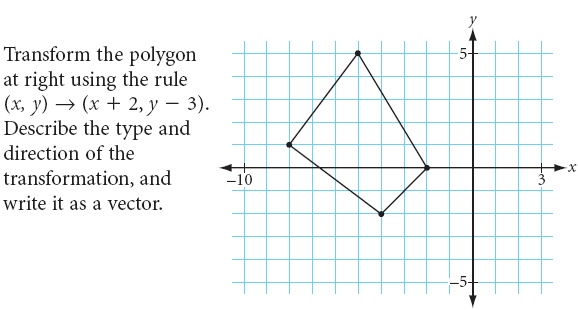 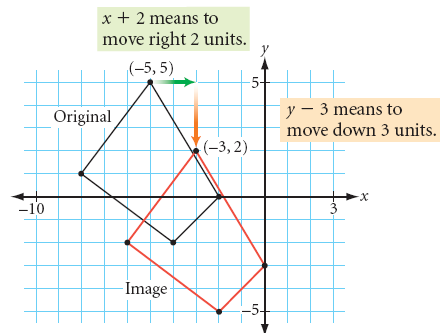 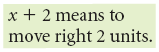 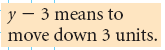 Transformation - Example
Get your supplies
		Graph paper
		Patty Paper
Investigation
Fold the graph paper both hot dog and hamburger
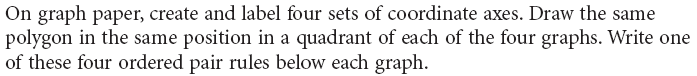 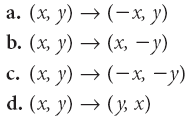 Investigation
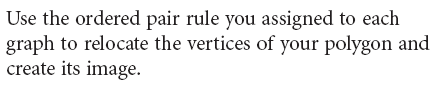 Investigation
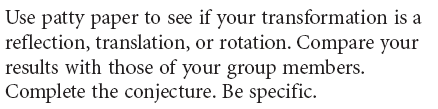 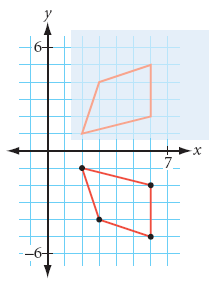 Investigation
The ordered pair rule (x,y) →(-x,y) is a reflection across the y-axis
The ordered pair rule (x,y) →(x,-y) is a reflection across the x-axis
The ordered pair rule (x,y) →(-x,-y) is a rotation about the origin
The ordered pair rule (x,y) →(y,x) is a reflection across the line y = x
Conjectures
Get your supplies
		Protractor
		Patty Paper
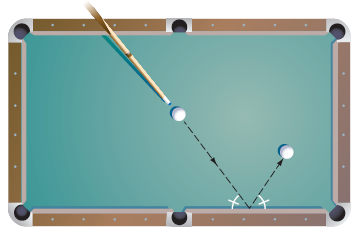 Investigation
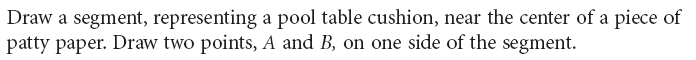 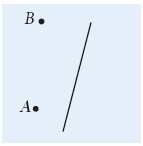 Investigation
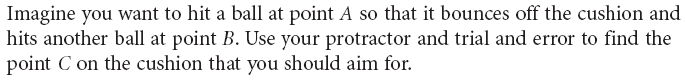 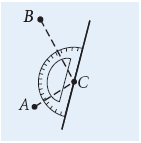 Investigation
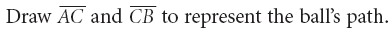 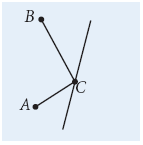 Investigation
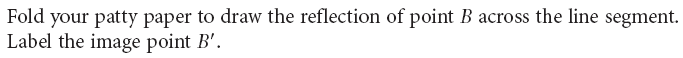 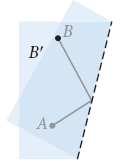 Investigation
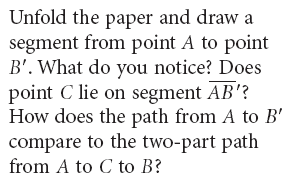 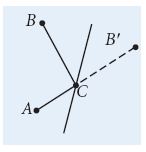 Investigation
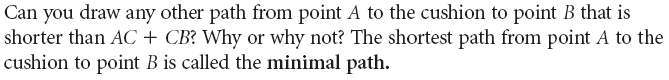 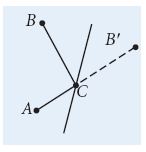 Investigation
Minimal Path Conjecture
If points A and B are on one side of line l, then the minimal path from point A to line l to point b is found by reflecting point B across line l, drawing segment AB’, then drawing segments AC and CB where point C is the point of intersection of segments AB’ and line l
Conjecture
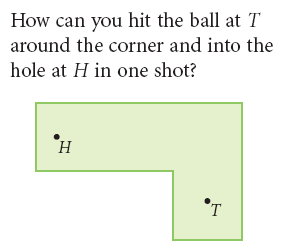 Example
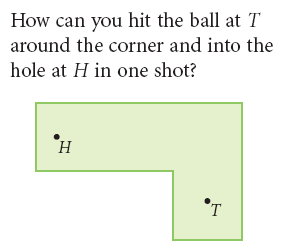 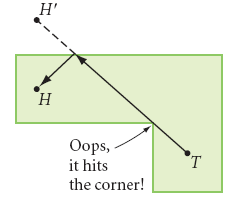 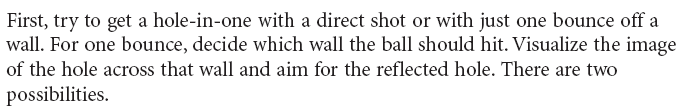 Example
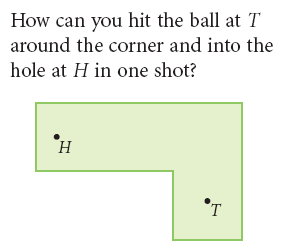 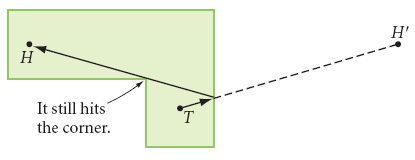 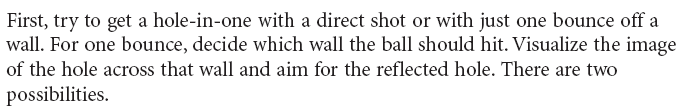 Example
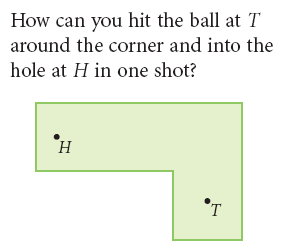 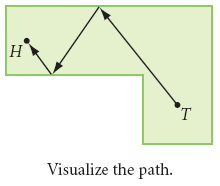 Example
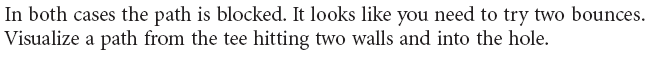 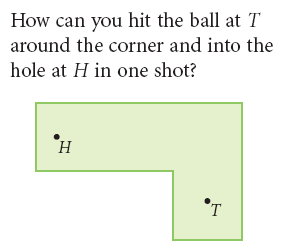 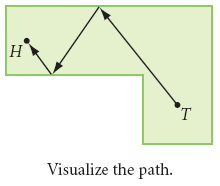 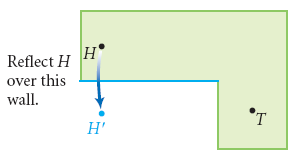 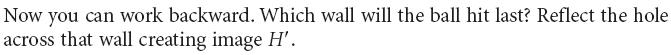 Example
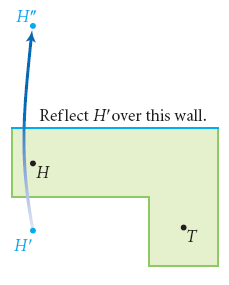 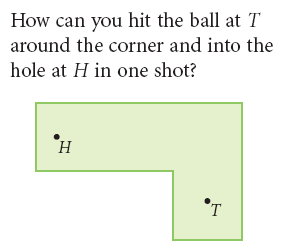 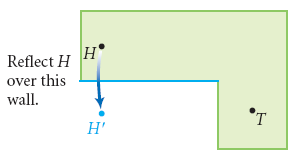 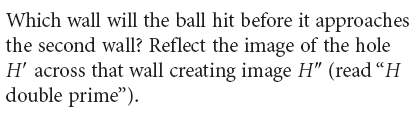 Example
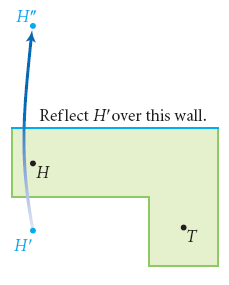 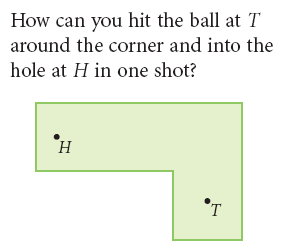 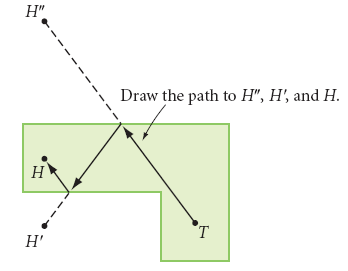 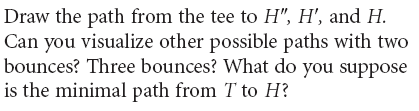 Example
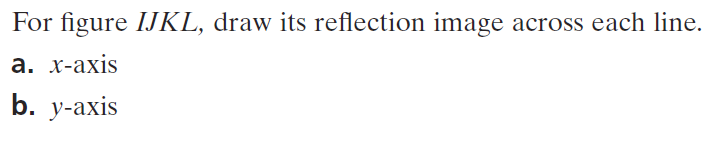 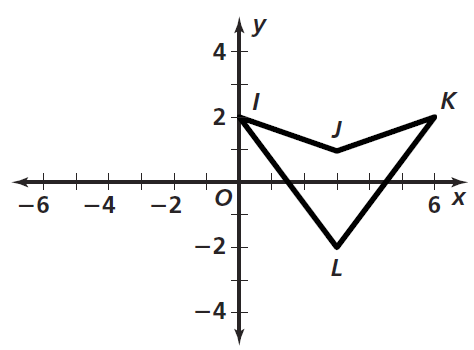 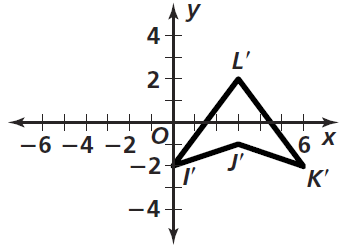 Practice
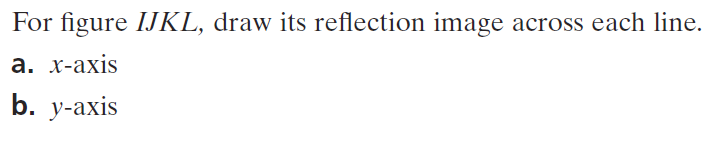 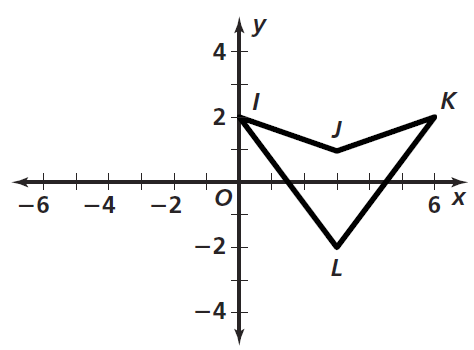 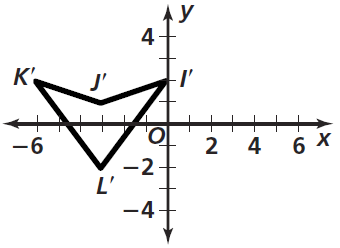 Practice
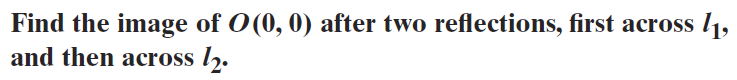 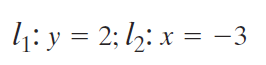 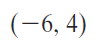 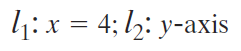 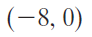 Practice
Pages 637 – 638

10 – 17, 32, 34, 38
Homework
Pages 637 – 638

10 – 17, 32, 34, 38,47 – 52
Honors Homework